Figure 6. Cumulative number of impact events on Earth as a function of impact energy. The dashed line corresponds to ...
Mon Not R Astron Soc, Volume 439, Issue 3, 11 April 2014, Pages 2364–2369, https://doi.org/10.1093/mnras/stu083
The content of this slide may be subject to copyright: please see the slide notes for details.
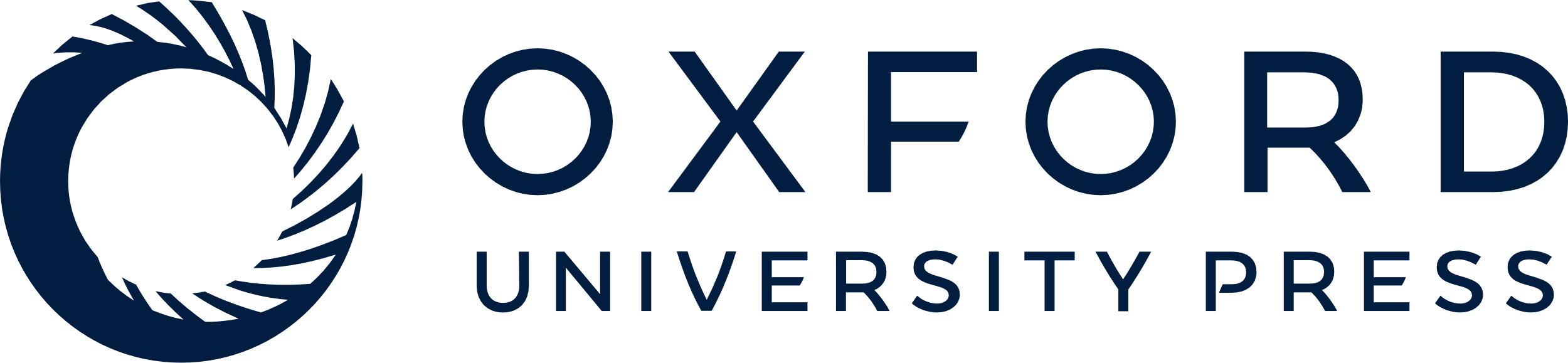 [Speaker Notes: Figure 6. Cumulative number of impact events on Earth as a function of impact energy. The dashed line corresponds to the impact frequency derived by Brown et al. (2002). The squares correspond to the results derived from the lunar impact monitoring performed by Ortiz et al. (2006), while the solid line shows the frequency obtained by the same authors by assuming a luminous efficiency η = 2 × 10−3. The result derived from the impact flash analysed here is represented with a full black circle in this plot. The open triangle corresponds to the flux derived by Brown et al. (2013) from the analysis of the Chelyabinsk event.


Unless provided in the caption above, the following copyright applies to the content of this slide: © 2014 The Authors Published by Oxford University Press on behalf of the Royal Astronomical Society]